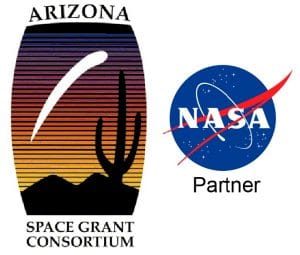 The Origins of Supermassive Black Holes
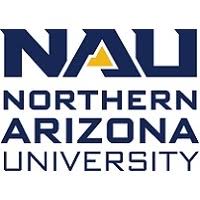 Cole Roberson
In collaboration with: Dr. R. Scott Barrows (University of Colorado, Boulder)
Sponsored By the Northern Arizona University NASA Space Grant Consortium
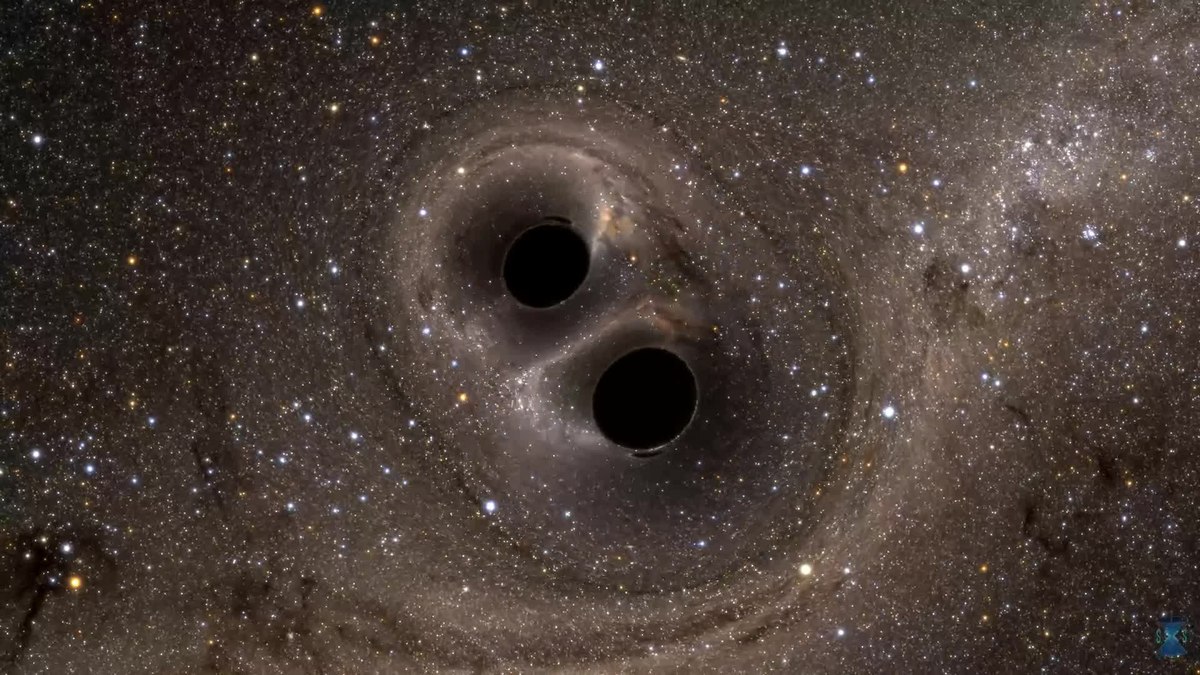 Background
Background
What we look for:
Xray sources could be in background
Step 1 is confirming the source has the same redshift as the galaxy – primary purpose of the observation, analysis of redshift
We collected spectra of the subset of HLXs to compare the redshift
X-Ray
R - band
Color Composite
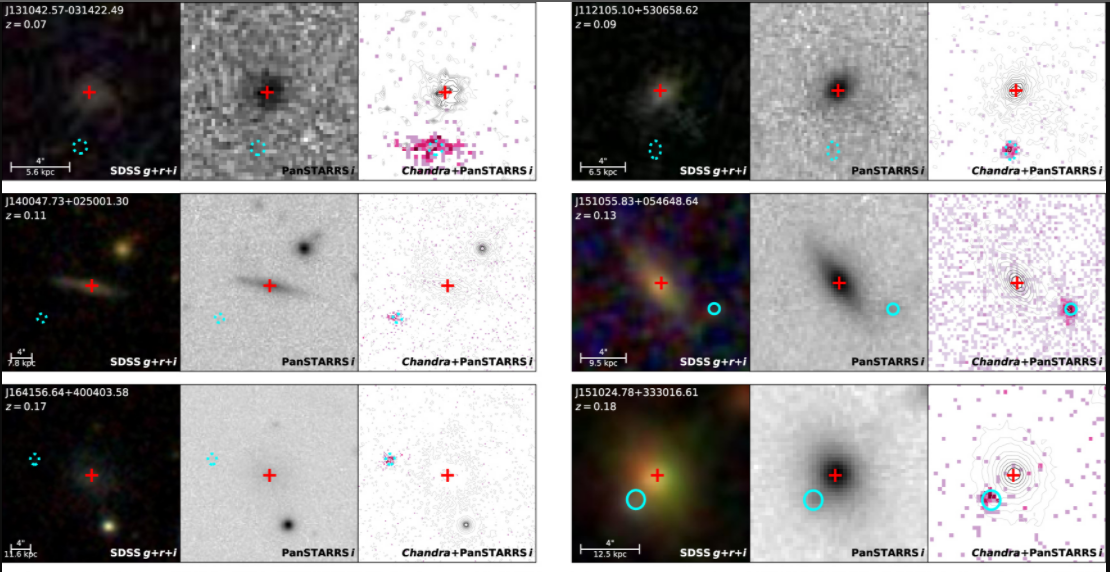 Red Cross is host galaxy core
Cyan is HLX candidate position
Pink indicates X-Rays
R. Scott Barrows et al 2019 ApJ 882 181
Long-Slit Spectroscopy of HLXs
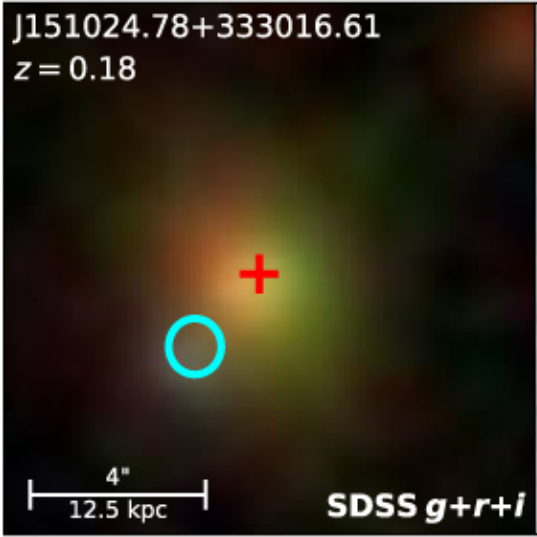 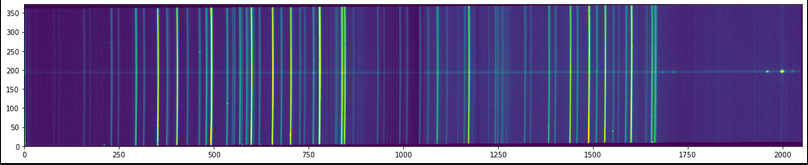 Spatial Axis
Spectral Axis
Host Galaxy
Spatial Axis
Spectral Axis
HLX Candidate
This object is not the galaxy we studied, but I used this image to illustrate our analysis of the spectrum
The extremely sharp peak is the Hydrogen – Alpha emission line
Our spectrum is taken from the SLOAN Digital Sky Survey and the object is J011258.35+153159.1
We expect the HLX to be about 3.81 pixels above the spectrum.
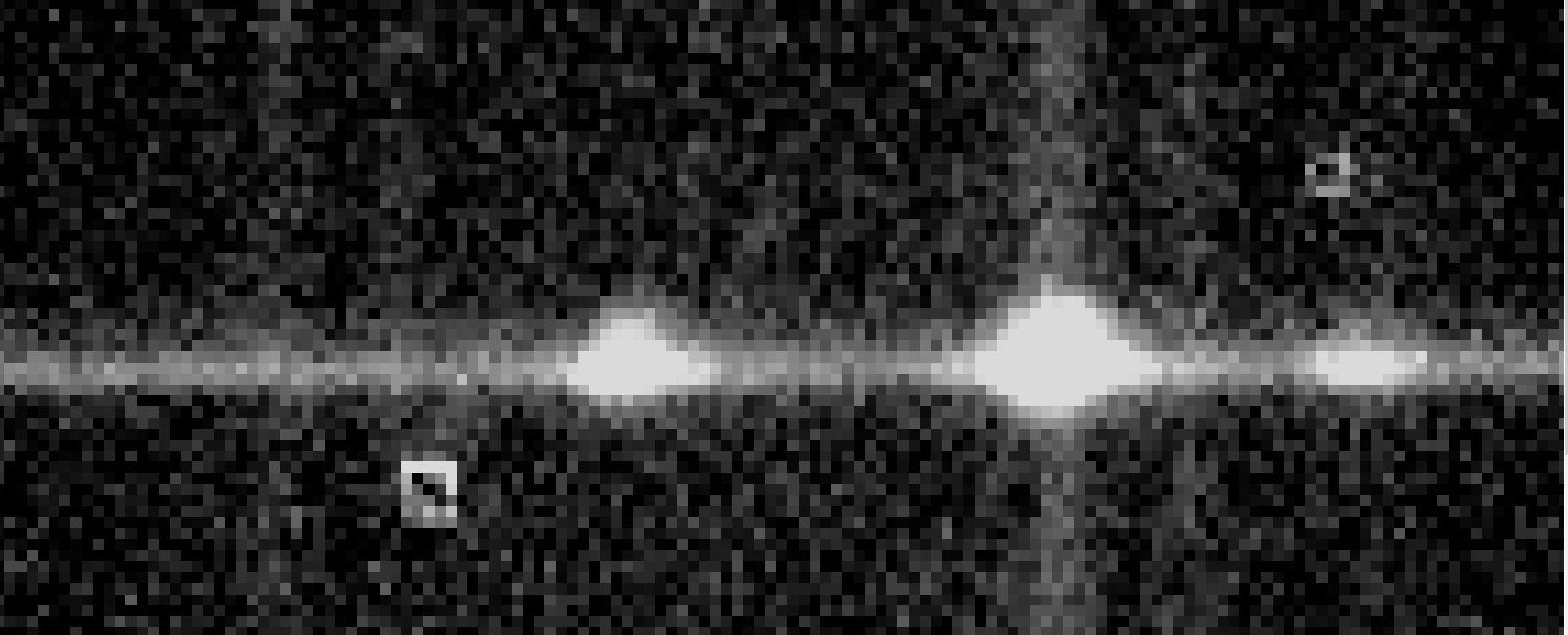 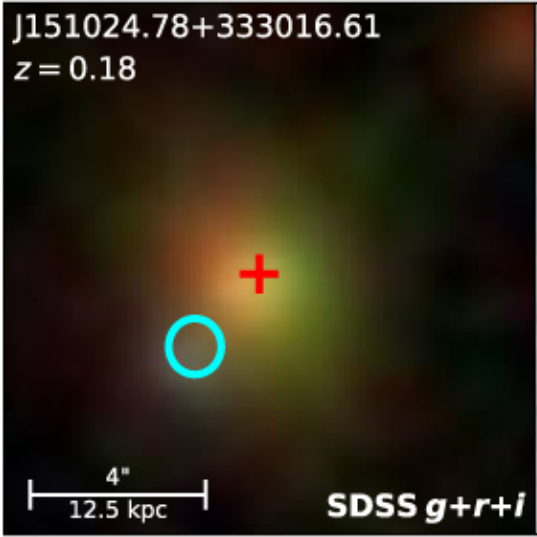 Spectral Axis
Spatial Axis
Host Galaxy
Spatial Axis
HLX Candidate
Spectral Axis
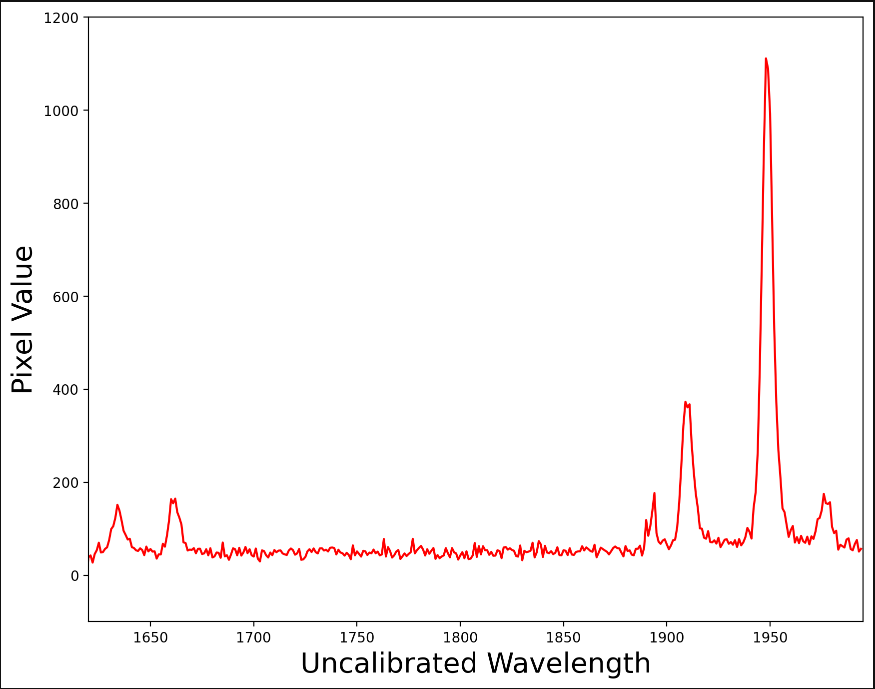 Is there an HLX?
H-α emission line →
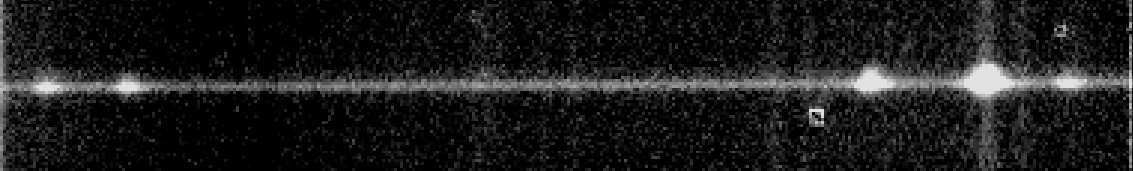 Yellow wide aperture
[N II]
[O I]
[N II]
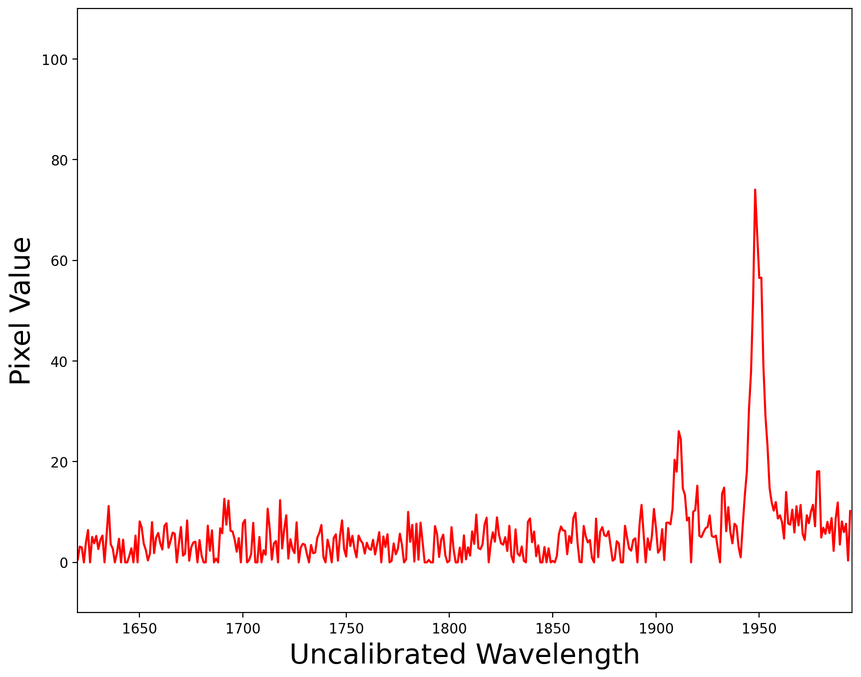 Spatial width = 5 pixels | range: y = (200, 205)
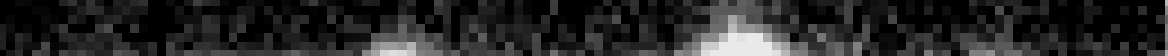 Green narrow aperture
Conclusions
We detected emission lines associated with the HLX candidate
The emission lines are at the same observed wavelength as those of the Host Galaxy
Because of this, it is a true HLX and is interacting with the host galaxy
The HLX represents an actively accreting black hole 3.4 kpc from the center of the galaxy
This black hole was likely at the center of a smaller galaxy that the observed galaxy consumed/merged
This merger likely triggered active accretion onto the black hole and produced strong detectable optical emissions and X-Rays
The mass of the black hole is unknown, but due to no detectable stellar components near it, it is likely an intermediate-mass black hole (IMBH)
Finally, this source represents an IMBH accreting matter and this process can lead to the growth of a SMBH